Organizacja pomocy psychologiczno-pedagogicznej w szkole i przedszkolu Opracowano na podstawie Rozporządzenia Ministra Edukacji Narodowej w sprawie zasad organizacji i udzielania pomocy psychologiczno-pedagogicznej w publicznych przedszkolach, szkołach i placówkach z 9 sierpnia 2017 roku Dz.U.2017.Poz.1591
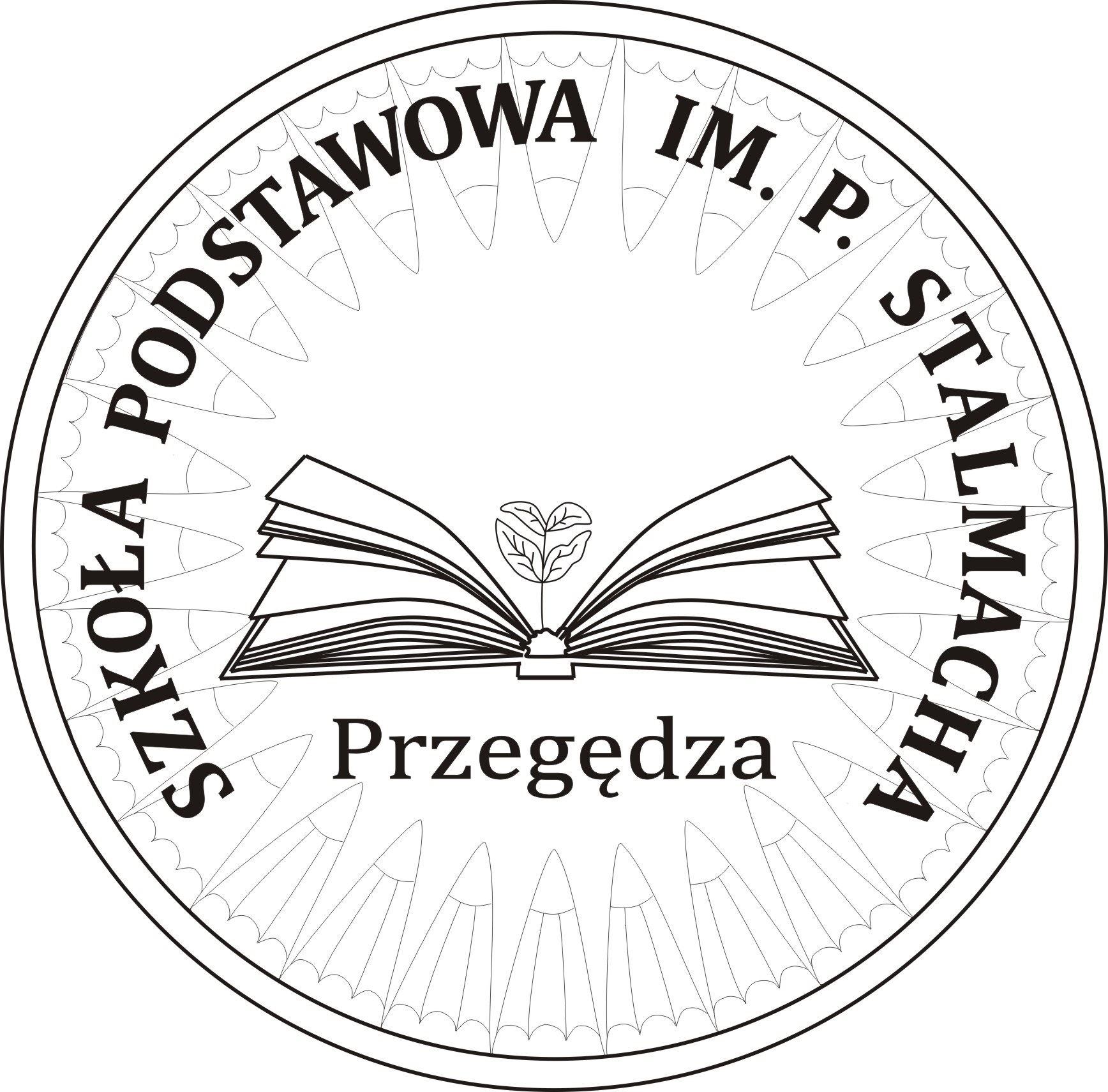 Pomoc psychologiczno-pedagogiczna w przedszkolu, szkole i placówce polega na: 
rozpoznawaniu możliwości psychofizycznych
rozpoznawaniu i zaspokajaniu indywidualnych potrzeb rozwojowych i edukacyjnych uczniów, wynikających w szczególności ze:

1) szczególnych uzdolnień;
2) niepełnosprawności;
3) choroby przewlekłej;
4)niedostosowania społecznego;
5) zagrożenia niedostosowaniem społecznym;
6) specyficznych trudności w uczen iu się;
7) zaburzeń komunikacji językowej;
8) sytuacji kryzysowych lub traumatycznych;
9) niepowodzeń edukacyjnych;
10) zaniedbań środowiskowych związanych z sytuacją bytową ucznia i jego rodziny, sposobem spędzania czasu wolnego, kontaktami środowiskowymi; 
11) trudności adaptacyjnych związanych z różnicami kulturowymi lub ze zmianą środowiska edukacyjnego, w tym związanych z wcześniejszym kształceniem za granicą;
12) innych potrzeb dziecka
Pomocy psychologiczno-pedagogicznej udzielają, prowadzący zajęcia z uczniem, nauczyciele, wychowawcy grup wychowawczych oraz specjaliści, w szczególności, psycholodzy, pedagodzy, logopedzi i doradcy zawodowi, we współpracy z :1) rodzicami uczniów;2) poradniami psychologiczno-pedagogicznymi, w tym poradniami specjalistycznymi;3) placówkami doskonalenia nauczycieli; 4) innymi przedszkolami, szkołami i placówkami;5) organizacjami pozarządowymi oraz innymi instytucjami działającymi na rzecz rodziny, dzieci i młodzieży.
Pomoc psychologiczno-pedagogiczna jest udzielana z inicjatywy:
ucznia; 
 rodziców ucznia; 
 dyrektora przedszkola, szkoły lub placówki; 
 nauczyciela, wychowawcy grupy wychowawczej lub specjalisty, prowadzących zajęcia z uczniem; 
 pielęgniarki środowiska nauczania i wychowania lub higienistki szkolnej;
  poradni; 
 asystenta edukacji romskiej;
  pomocy nauczyciela; 
 asystenta nauczyciela lub osoby, o której mowa w art. 15 ust. 2 ustawy z dnia 14 grudnia 2016 r. – Prawo oświatowe, zwanej dalej „ustawą”, lub asystenta wychowawcy świetlicy, o których mowa w art. 15 ust. 7 ustawy; 1
 pracownika socjalnego; 
asystenta rodziny; 
 kuratora sądowego; 
 organizacji pozarządowej, innej instytucji lub podmiotu działających na rzecz rodziny, dzieci i młodzieży.
Pomoc psychologiczno – pedagogiczną organizuje dyrektor przedszkola, szkoły lub placówki.Korzystanie z pomocy psychologiczno-pedagogicznej w przedszkolu, szkole i placówce jest dobrowolne i nieodpłatne
W przedszkolu pomoc psychologiczno-pedagogiczna jest udzielana w trakcie bieżącej pracy z uczniem oraz przez zintegrowane działania nauczycieli i specjalistów, a także w formie: 
1) zajęć rozwijających uzdolnienia; 
2) zajęć specjalistycznych: korekcyjno-kompensacyjnych, logopedycznych, rozwijających kompetencje emocjonalno--społeczne oraz innych zajęć o charakterze terapeutycznym;
 3) zindywidualizowanej ścieżki realizacji obowiązkowego rocznego przygotowania przedszkolnego; 
4) porad i konsultacji.
W szkole pomoc psychologiczno-pedagogiczna jest udzielana w trakcie bieżącej pracy z uczniem oraz przez zintegrowane działania nauczycieli i specjalistów, a także w formie: 
klas terapeutycznych; 
 zajęć rozwijających uzdolnienia; 
zajęć rozwijających umiejętności uczenia się; 
 zajęć dydaktyczno-wyrównawczych; 
zajęć specjalistycznych: korekcyjno-kompensacyjnych, logopedycznych, rozwijających kompetencje emocjonalno--społeczne oraz innych zajęć o charakterze terapeutycznym; 
 zajęć związanych z wyborem kierunku kształcenia i zawodu – w przypadku uczniów szkół podstawowych oraz uczniów szkół ponadpodstawowych; 
zindywidualizowanej ścieżki kształcenia;
 porad i konsultacji; 
9)   warsztatów.
W przedszkolu, szkole i placówce pomoc psychologiczno-pedagogiczna jest udzielana rodzicom uczniów i nauczycielom w formie porad, konsultacji, warsztatów i szkoleń.
Zajęcia rozwijające uzdolnienia organizuje się dla uczniów szczególnie uzdolnionych. Liczba uczestników zajęć nie może przekraczać 8. 
 Zajęcia korekcyjno-kompensacyjne organizuje się dla uczniów z zaburzeniami i odchyleniami rozwojowymi, w tym specyficznymi trudnościami w uczeniu się. Liczba uczestników zajęć nie może przekraczać 5. 
 Zajęcia logopedyczne organizuje się dla uczniów z deficytami kompetencji i zaburzeniami sprawności językowych. Liczba uczestników zajęć nie może przekraczać 4. 
Zajęcia rozwijające kompetencje emocjonalno-społeczne organizuje się dla uczniów przejawiających trudności w funkcjonowaniu społecznym. Liczba uczestników zajęć nie może przekraczać 10, chyba że zwiększenie liczby uczestników jest uzasadnione potrzebami uczniów. 
 Inne zajęcia o charakterze terapeutycznym organizuje się dla uczniów z zaburzeniami i odchyleniami rozwojowymi mających problemy w funkcjonowaniu w przedszkolu, szkole lub placówce oraz z aktywnym i pełnym uczestnictwem w życiu przedszkola, szkoły lub placówki. Liczba uczestników zajęć nie może przekraczać 10.
Wykaz zajęć organizowanych dla uczniów Szkoły Podstawowej im. Pawła Stalmach w Przegędzy  w ramach pomocy psychologiczno-pedagogicznej:

Zajęcia dydaktyczno-wyrównawcze z języka polskiego –  mgr Katarzyna Bociek (PONIEDZIAŁEK 13.35-14.20)
Zajęcia dydaktyczno-wyrównawcze z matematyki -  mgr Monika Paszek (CZWARTEK 13.35-14.20)
Zajęcia dydaktyczno-wyrównawcze z chemii –  mgr Sylwia Majdak (CZWARTEK 14.25-15.10)
Zajęcia korekcyjno-kompensacyjne –  mgr Joanna Malec
Zajęcia rozwijające uzdolnienia – mgr Beata Kotyczka (ŚRODA 12.30-13.15)
Konsultacje dla rodziców – pedagog mgr Joanna Malec(PONIEDZIAŁEK 15.30-16.00)
Konsultacje dla rodziców – psycholog mgr Ewa Jabłonowska-Kobiela (co 2 tygodnie WTOREK 15.00-15.30)